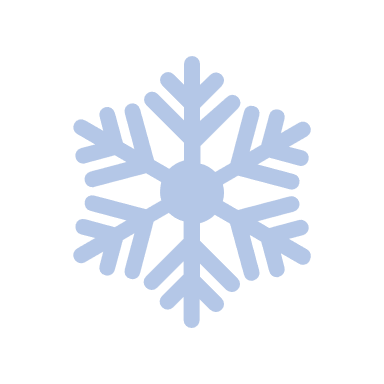 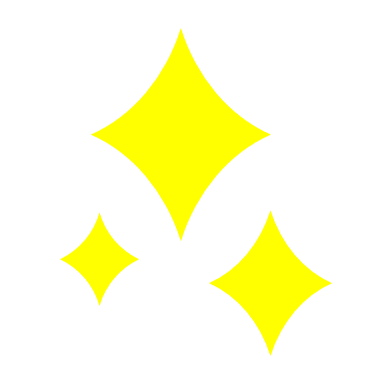 Månedsplan januar - Reiret
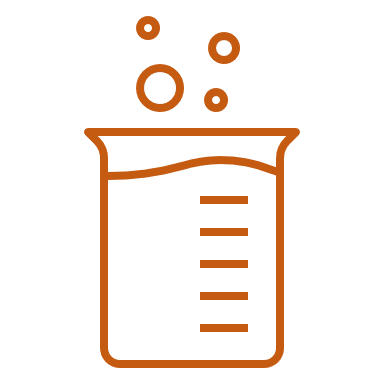 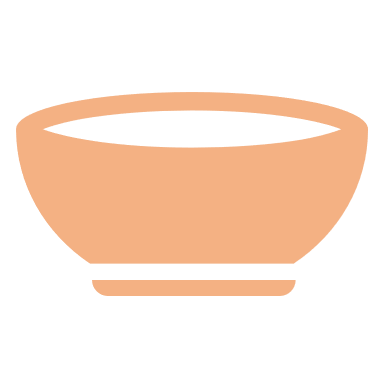 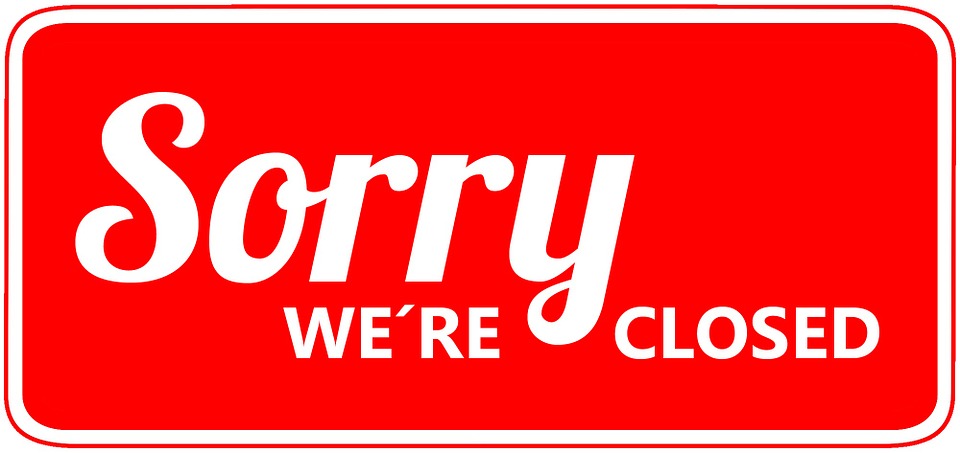 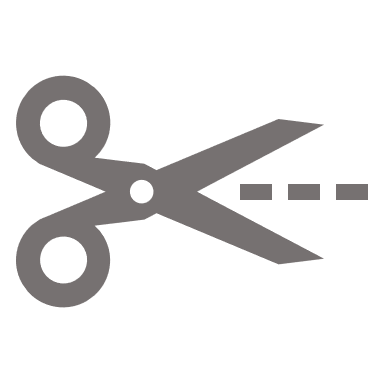 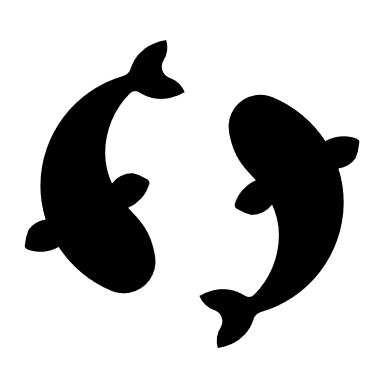 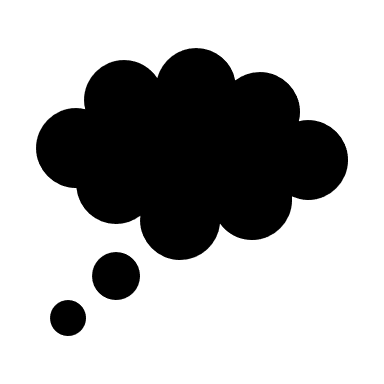 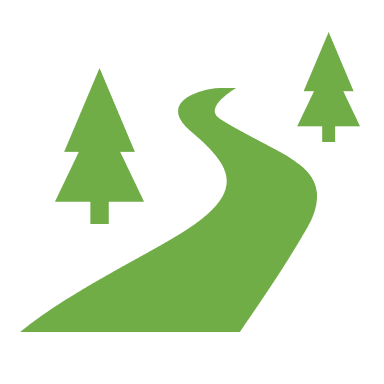 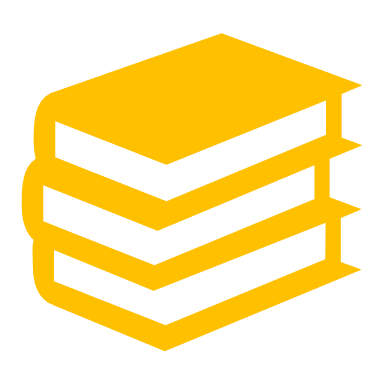 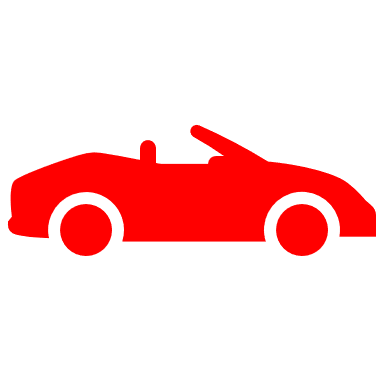 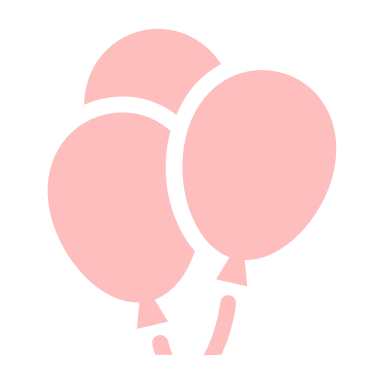 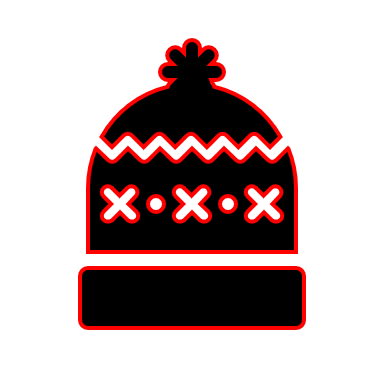 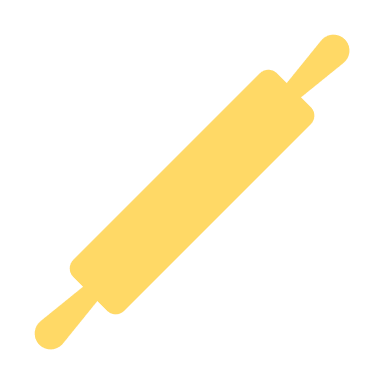 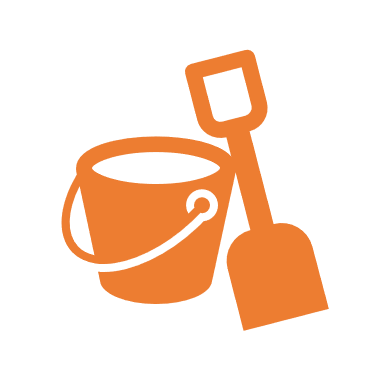 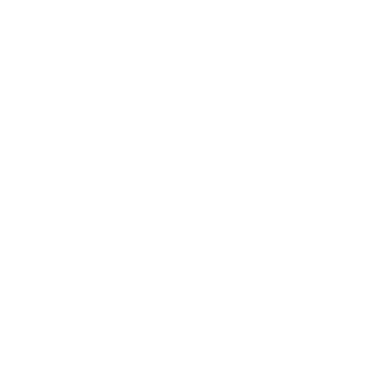 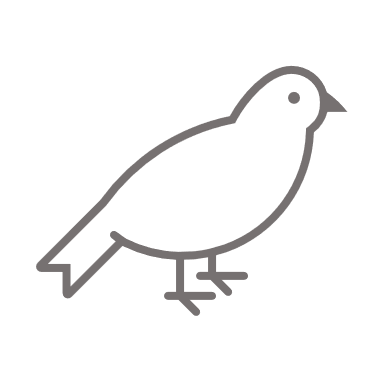 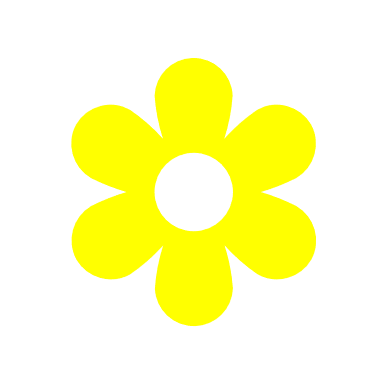 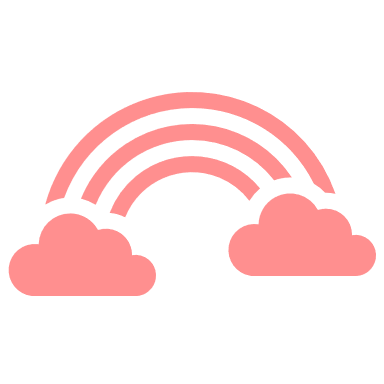 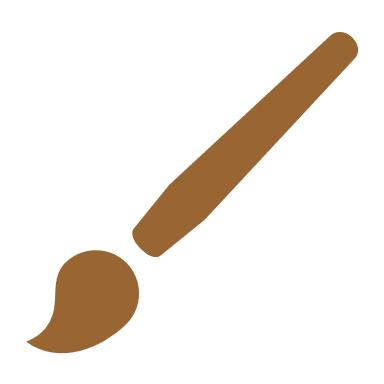 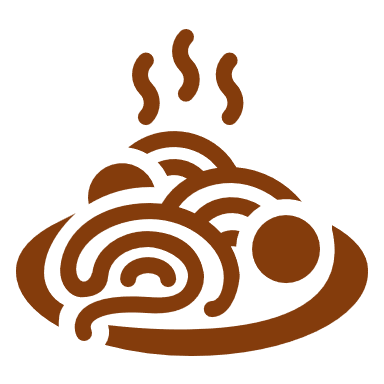